ECG FOR DISCUSSION
III MEDICAL UNIT
                                CHIEF: Dr. David Pradeep Kumar
  ASSISTANT PROFESSORS: Dr. Naseema banu
                                            dr. ram kumar
                                            dr. nabil fayas
CASE SUMMARY
A 53 year old male  presented with complaints of difficulty in breathing x 2 days
h/o fever x 2 days
No h/o cough with expectoration
No “ Rhinorrhea
no “ loose stools, abdominal pain, vomiting
No “ chest pain
No “ altered sensorium
No “ burning micturition
No “ headache
No “ seizures
Past HISTORY:
Patient Is known case of carcinoma oropharynx with cervical LYMPHNODE Metastasis
No H/O Any other medical or surgical illness
No “ Blood transfusion, drug allergy
Personal HISTORY:
Patient is a Chronic smoker, tobacco chewer and an alcoholic
Normal Bowel and bladder habits
Consumes Mixed diet

Vitals:
BP- 	50/? Measured in right arm in supine position
PR- not recordable
SpO2- not recordable
HR- 136/min, irregularly irregular
On examination
             pt drowsy
                  partly responds to oral commands
                  localizes pain
                  Pallor + 
                  Tachypnic
                  Peripheries cold
                  no pedal edema, no cyanosis, no clubbing, no significant lymphadenopathy
CVS- S1 S2 +, No murmur
RS- B/L AE +, bilateral basal crepitations +
P/A- Soft
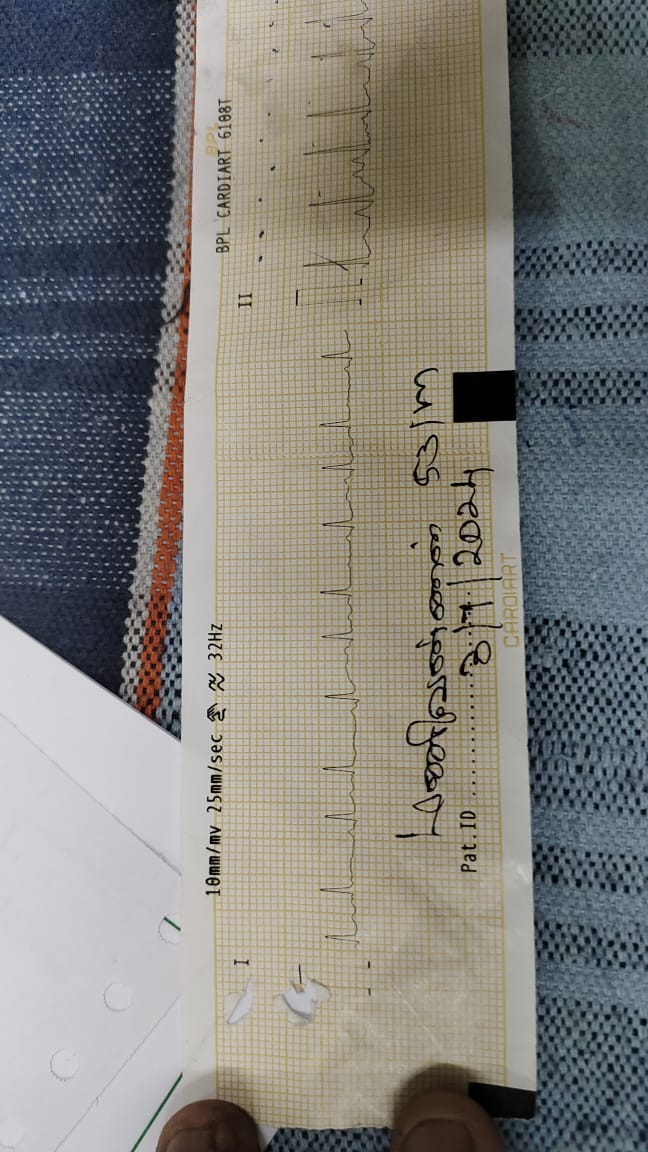 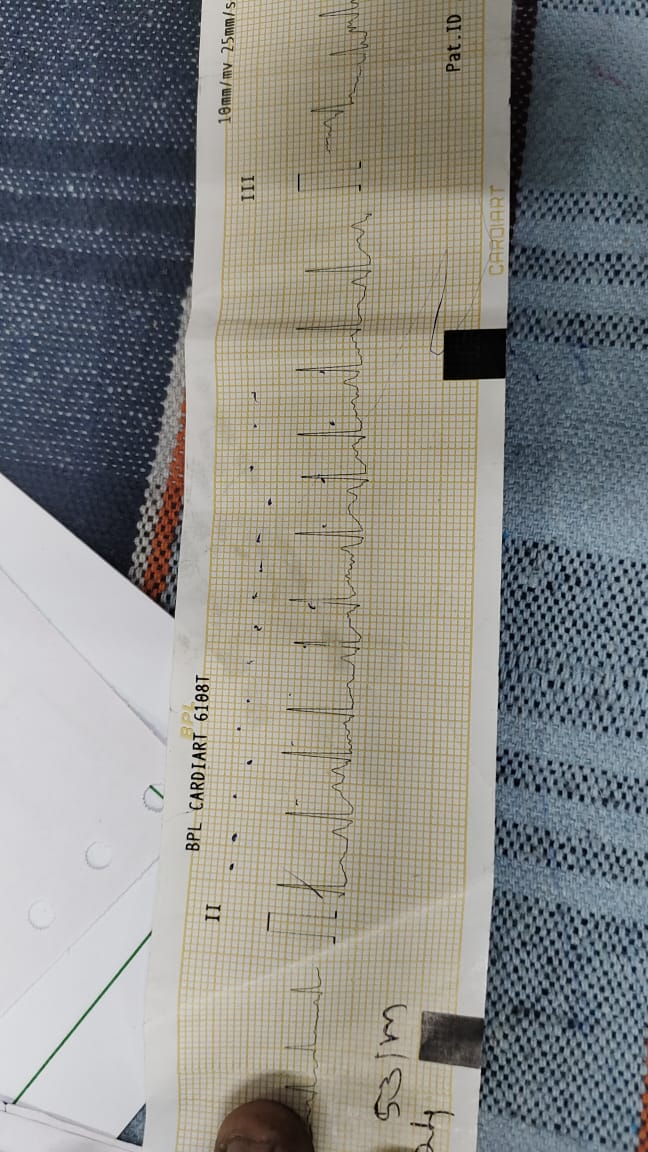 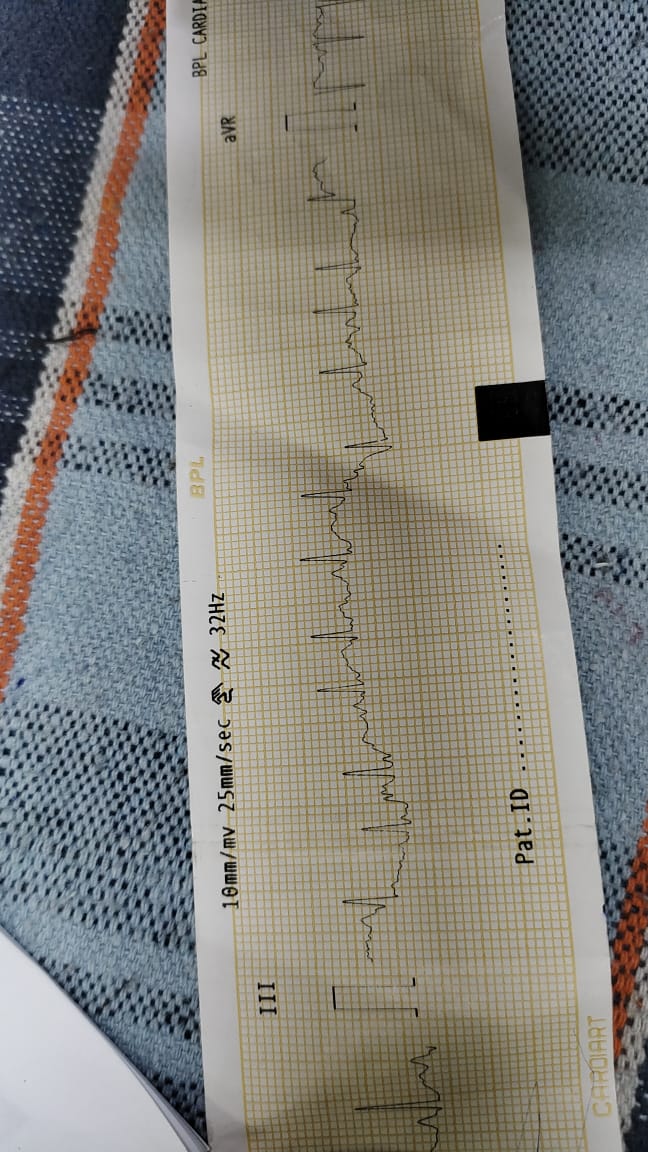 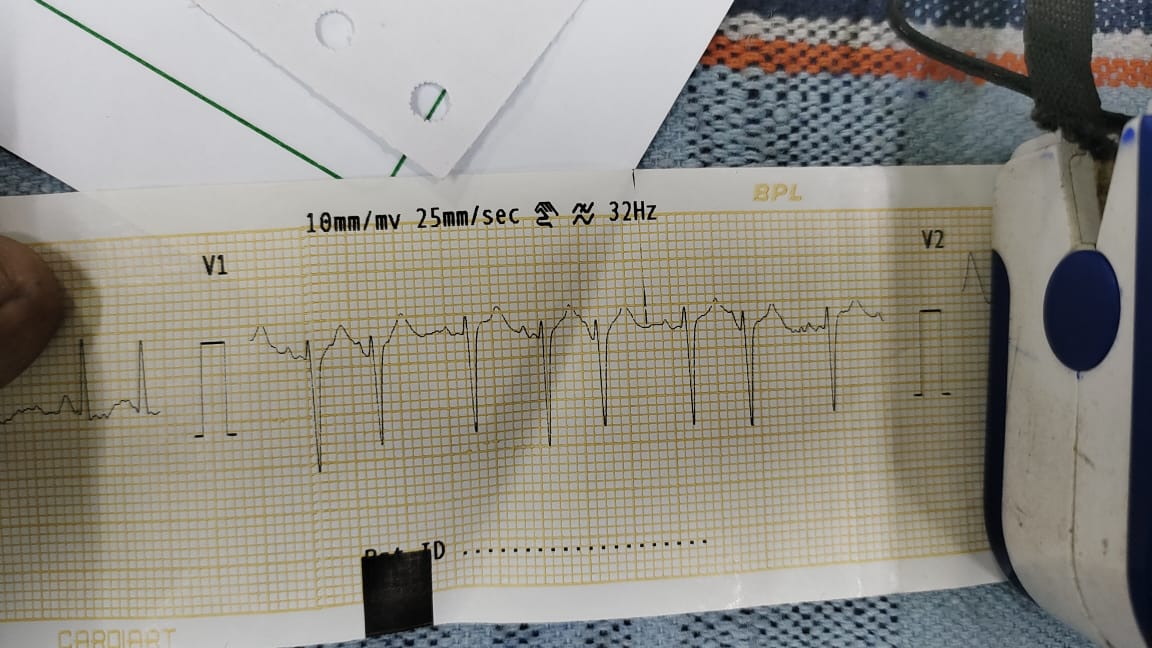 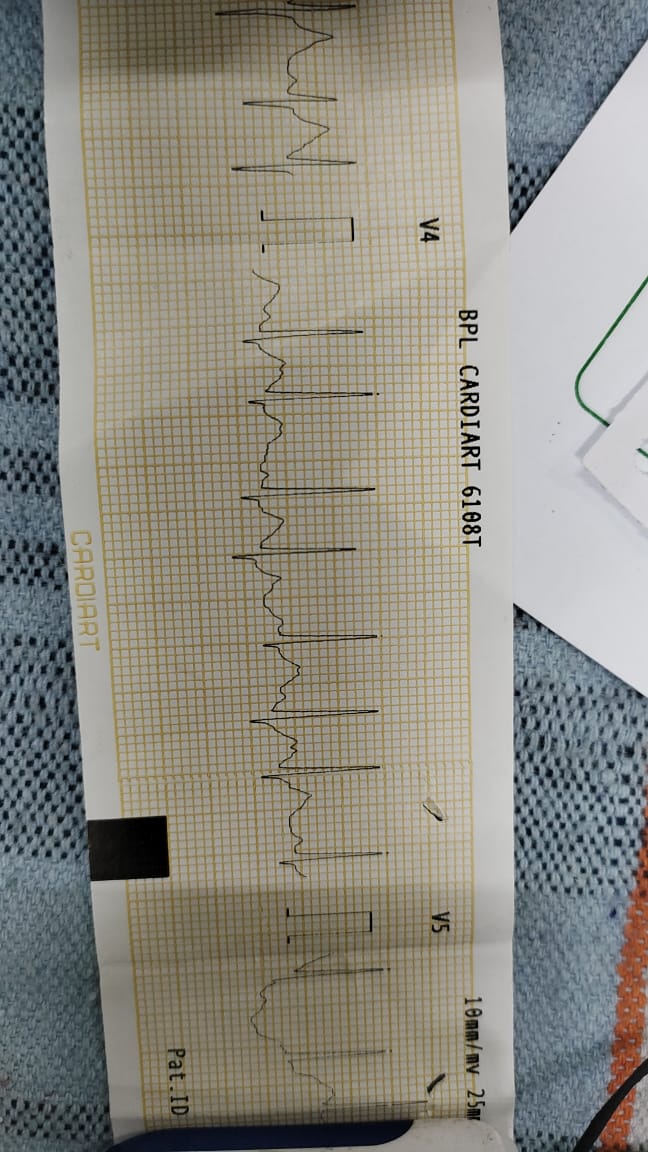 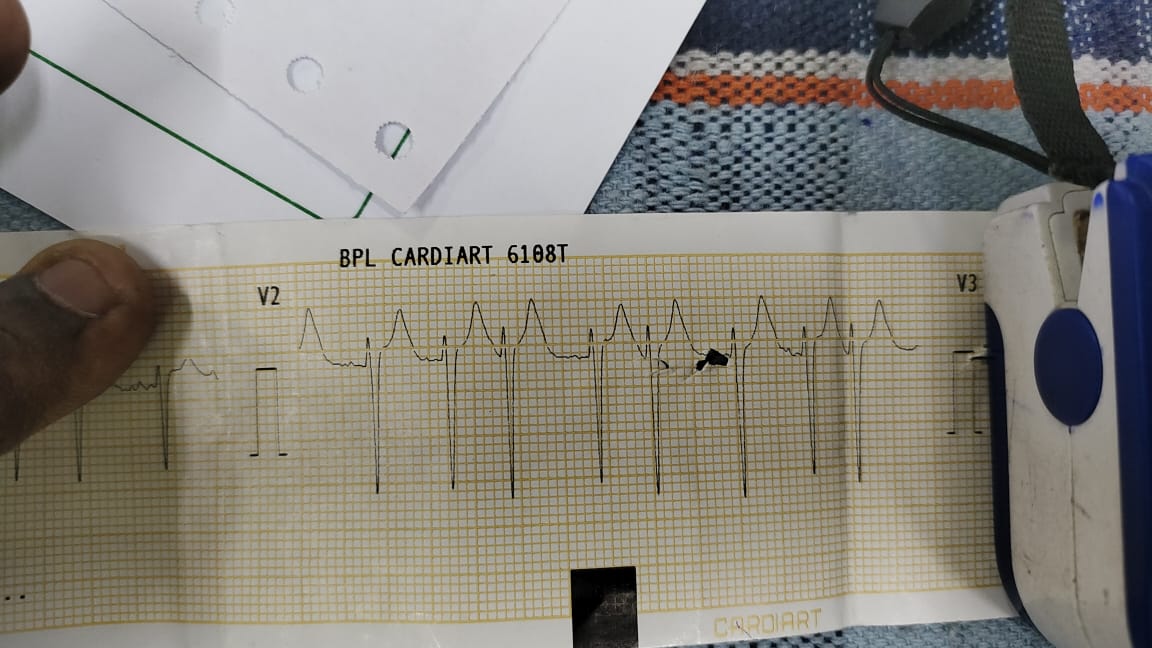 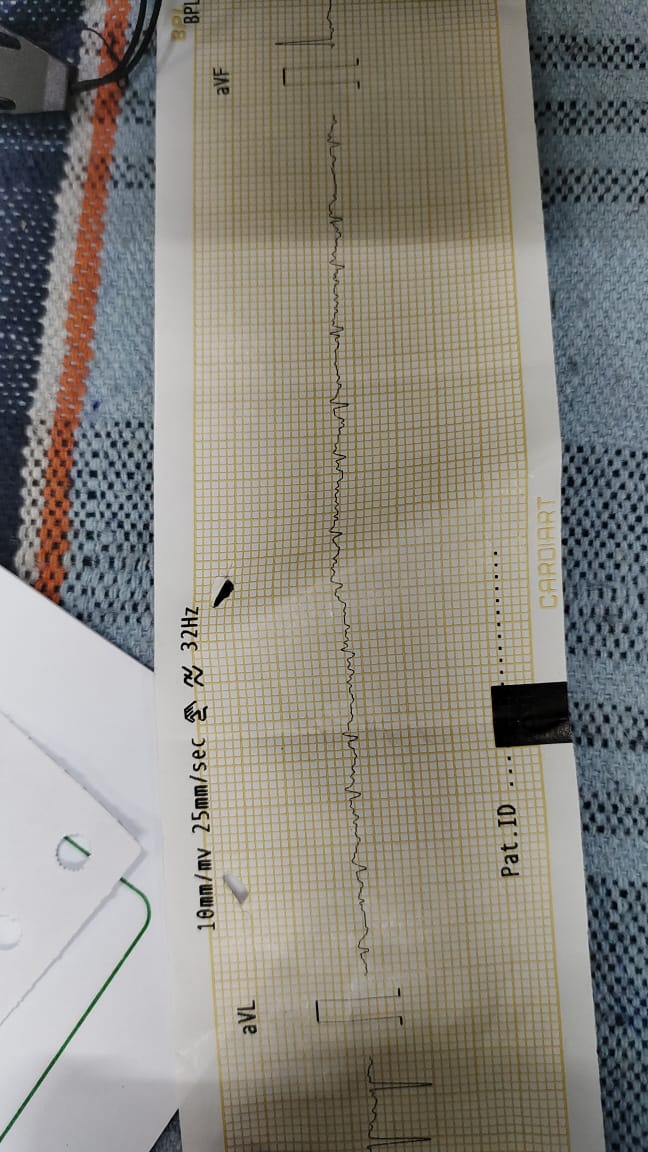 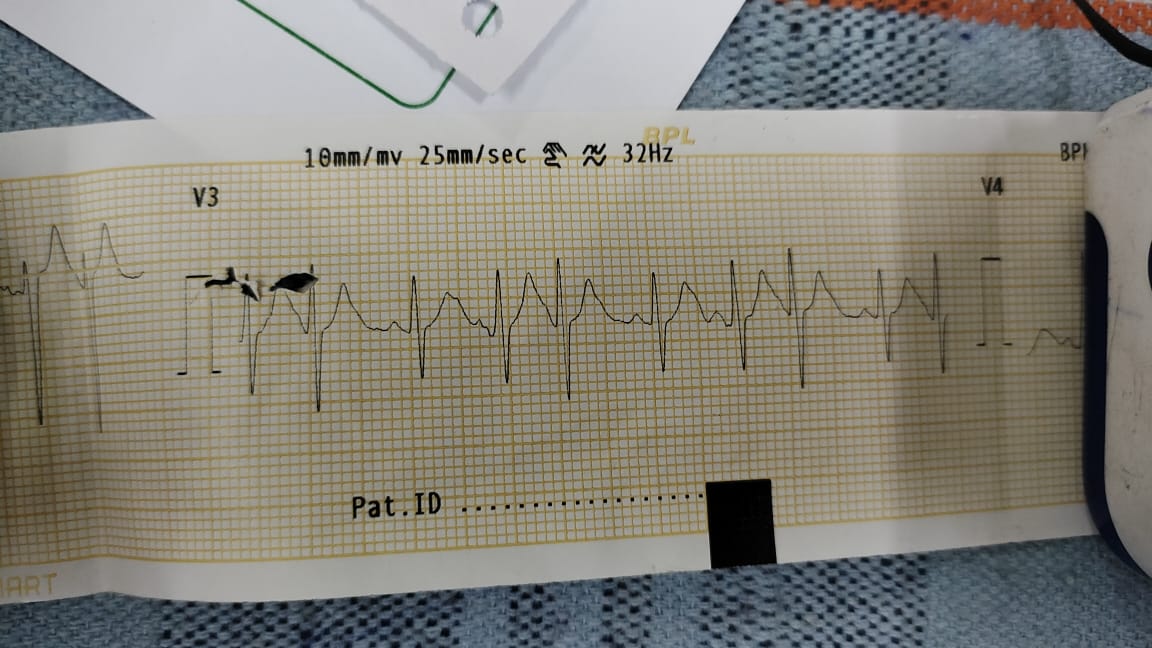 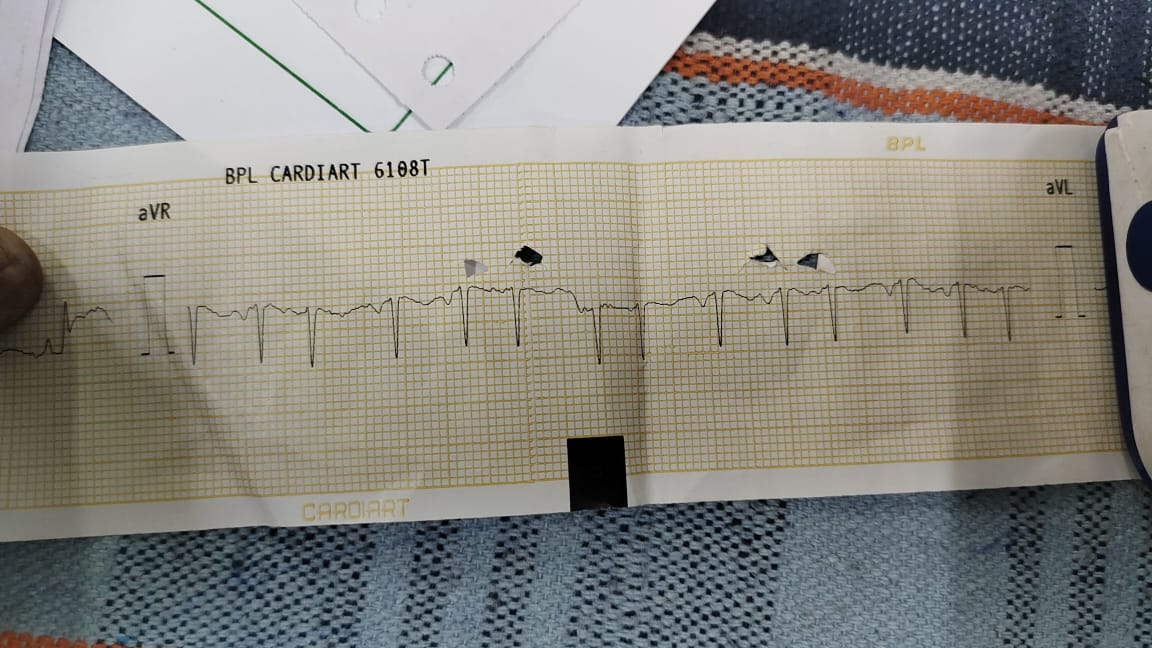 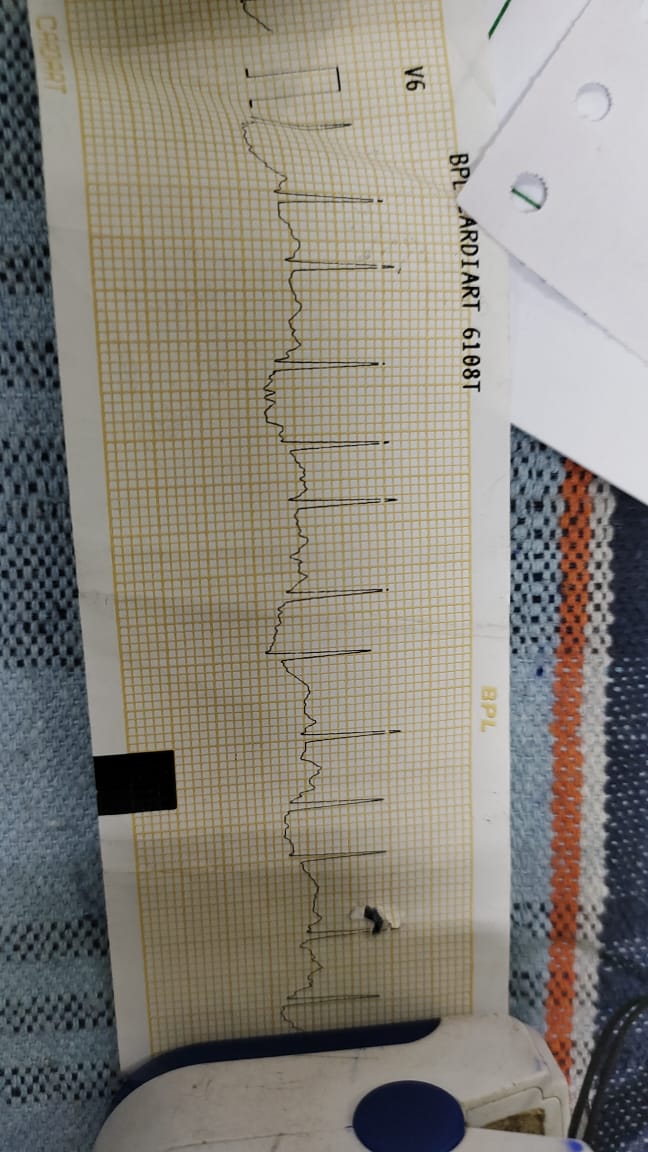 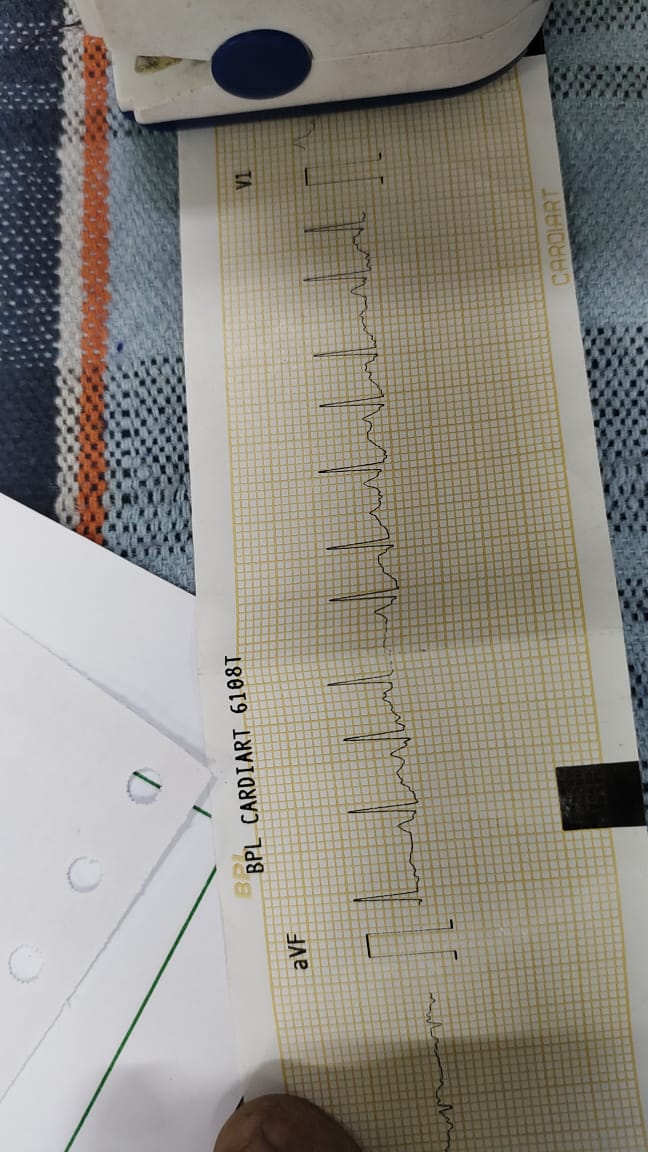 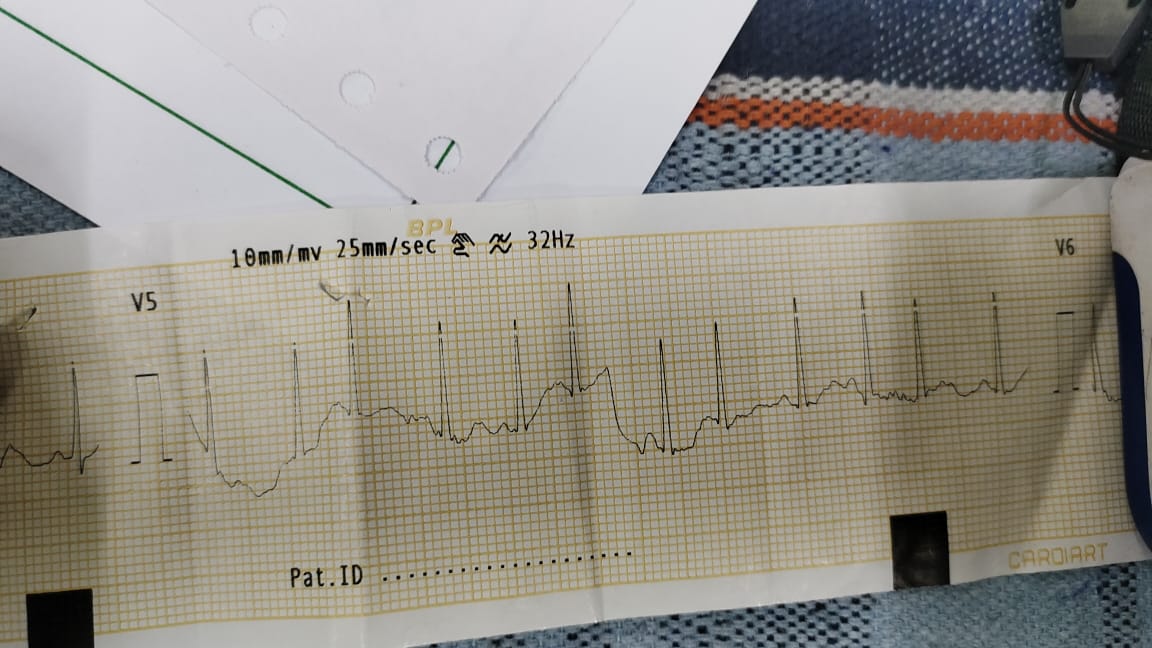 DISCUSSION